Lake-Sumter MPO FY 2025 - 2029 Transportation Improvement Program (TIP)
Funded Projects through 2029
9/17/2024
TIP Overview
Purpose: A 5-year financially feasible program of multimodal transportation improvement projects.
Consistency with Other Plans: 
All projects drawn from the 2045 Long Range Transportation Plan (LRTP)
Consistent with FDOT’s Five-Year Adopted Work Program
Consistent with Lake County’s Transit Development Plan (TDP)
TIP Interactive Map
Web Application
Easy to Search Projects
Understand Context of Projects
Project Categories and Color Relate to TIP Report for Easy Reference
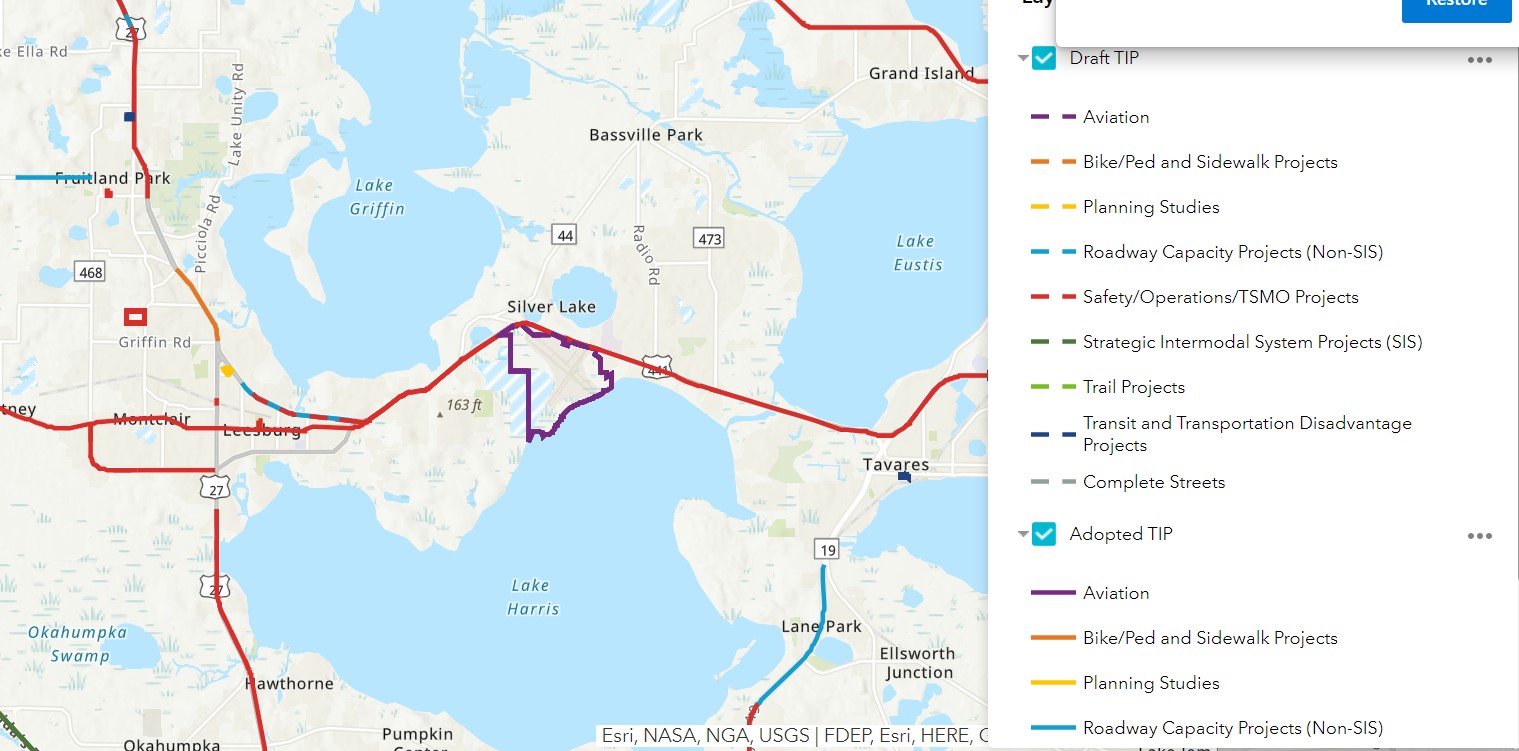 [Speaker Notes: Lake-Sumter MPO - TIP (arcgis.com)]
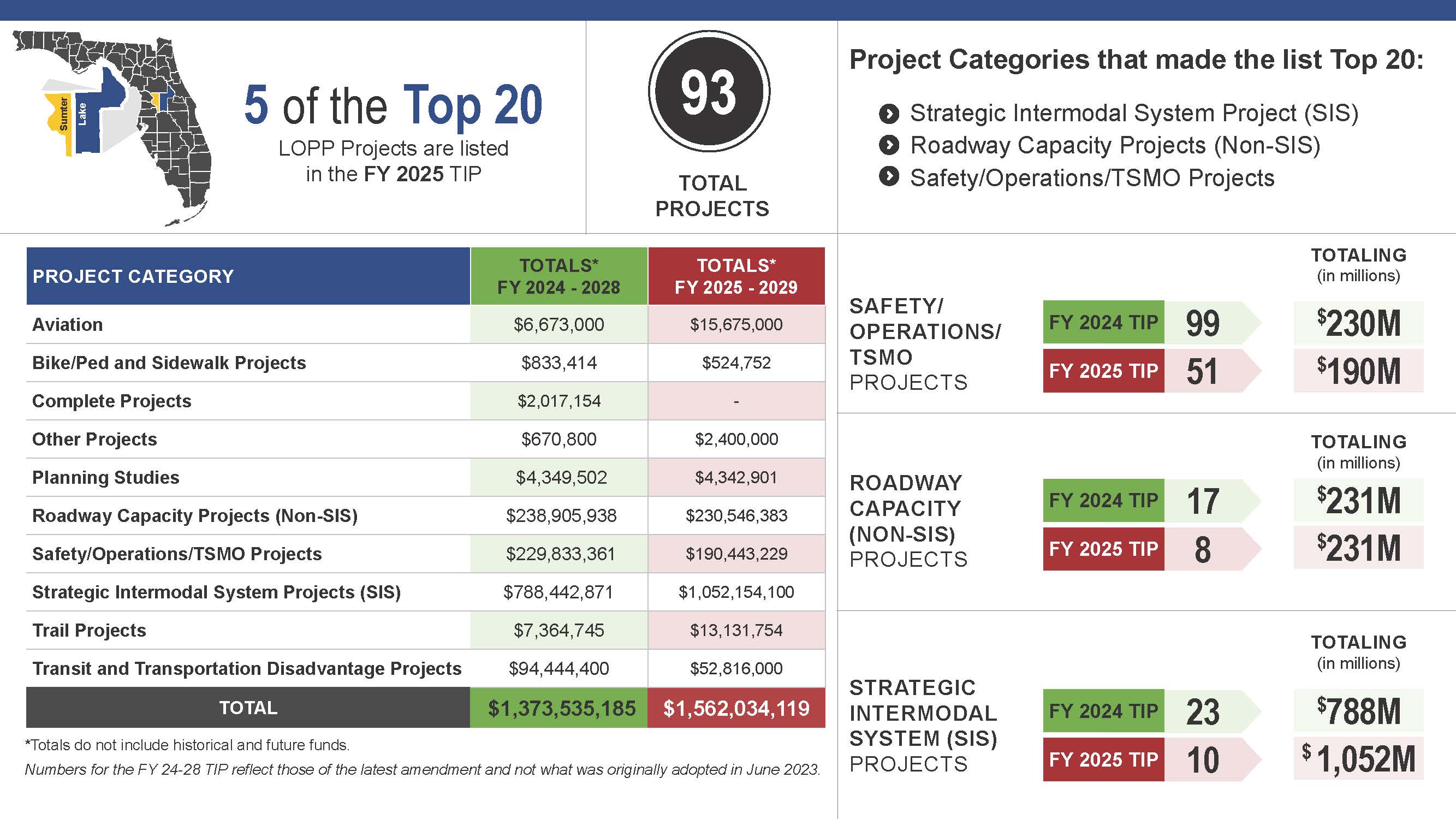 [Speaker Notes: A decrease in number of projects from last year- of 57. but there’s an increase in funds.

Roadway Capacity Projects
 Costs250% increase

SIS Projects Costs
173% increase

Safety/Operations/TSMO Projects Costs
34% increase

Transit Projects Costs
55% increase]
Funding Sources - FY25-29
Project Category Cost FY 2025 - 2029
[Speaker Notes: Prior:			Change
Aviation- 6,673,000 		reduced
Bike/Ped – 833,414		reduced
Planning Studies- 4,349,502	
Other – 670,800                                                	same
NON-SIS- 238,905,938		250% increased
Safety – 229,833,361		34% increase
SIS- 788,442,871		173% increase
Trail – 7,364,745		reduce
Transit- 94,444,400		55% increase
Total – 1,370,847,231]
Project Category Percentages FY 2025-2029
Bike/Ped and Sidewalk Projects, Trail Projects and Planning Studies are less than 1% and are not shown.

There was no funding towards Complete Streets projects.
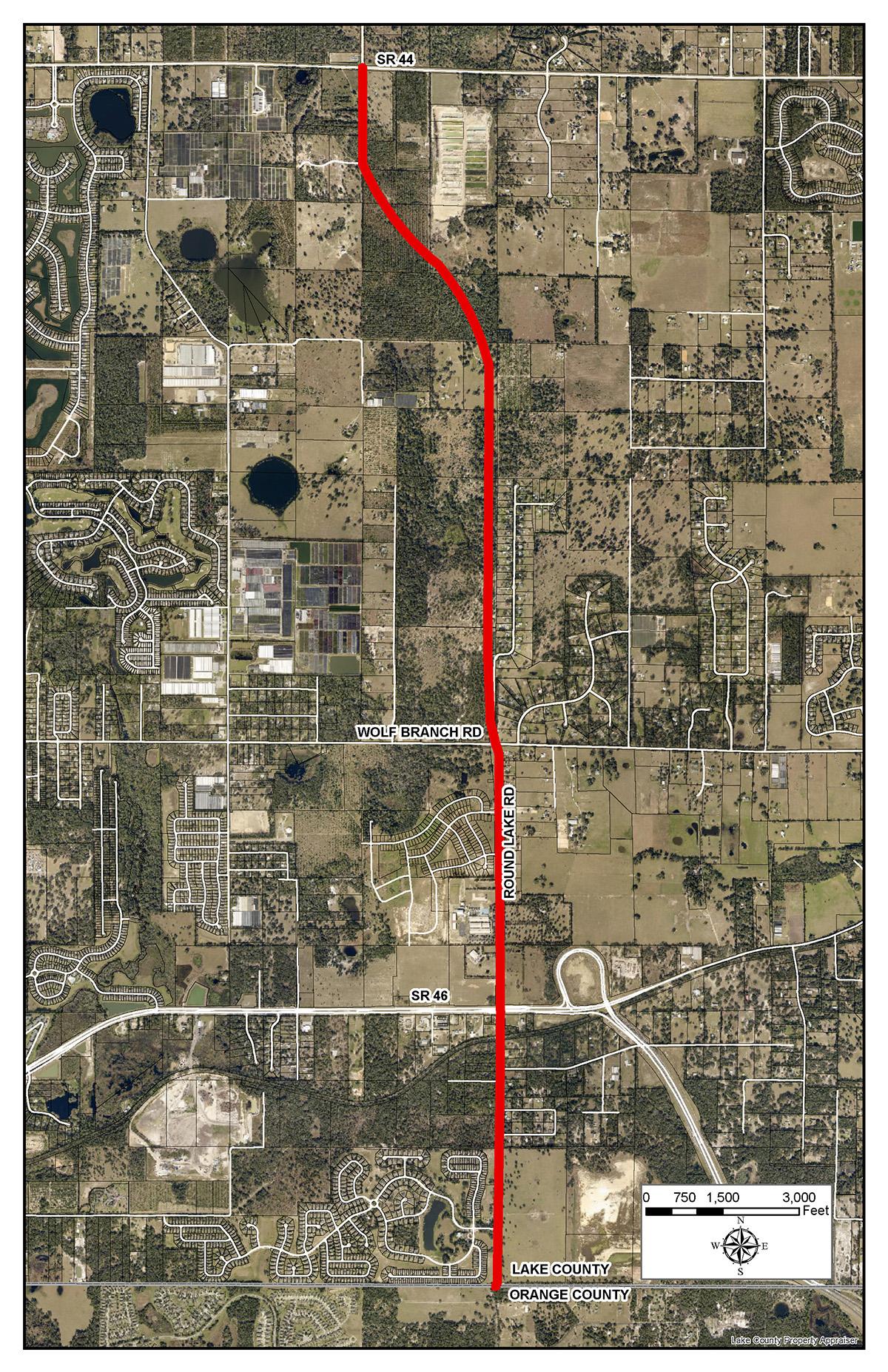 Round Lake Road 2-4 Lane Project $9M ROW Phase
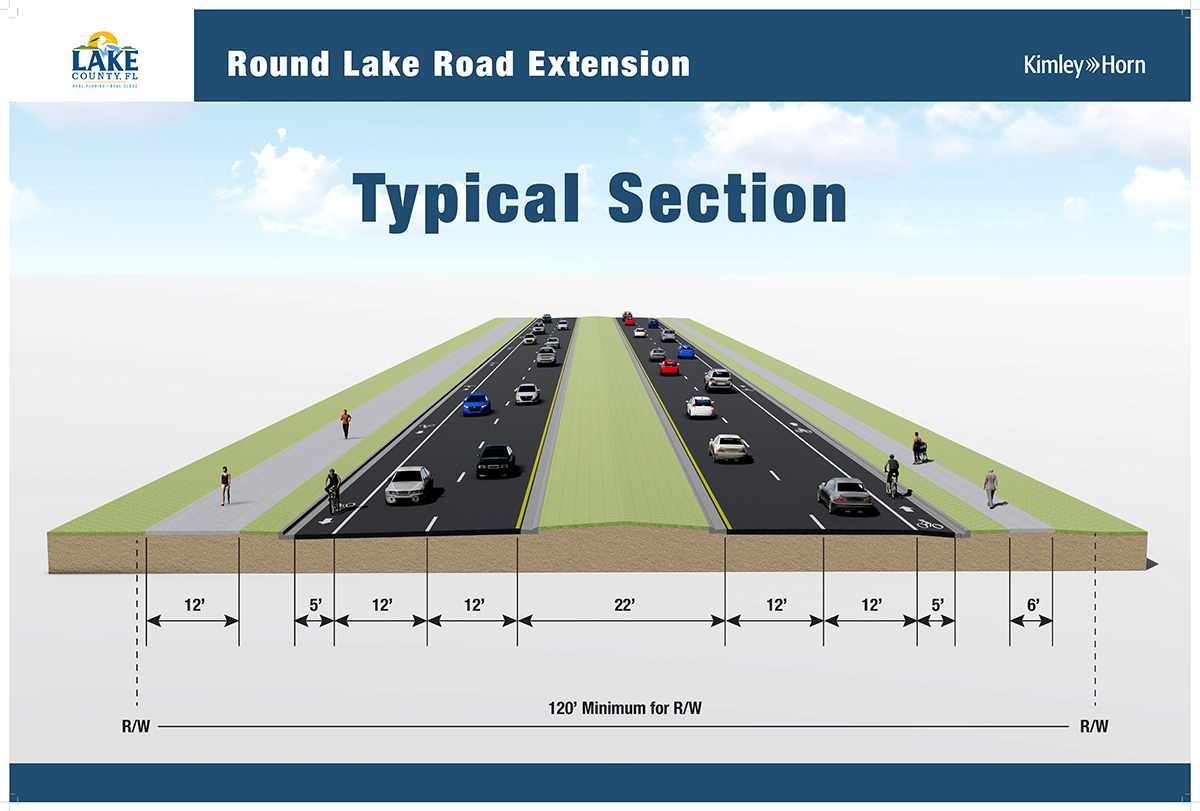 CR 437 Realignment
ROW PHASE 
FY 2024- $2.5m

CONSTRUCTION
 NOT FUNDED
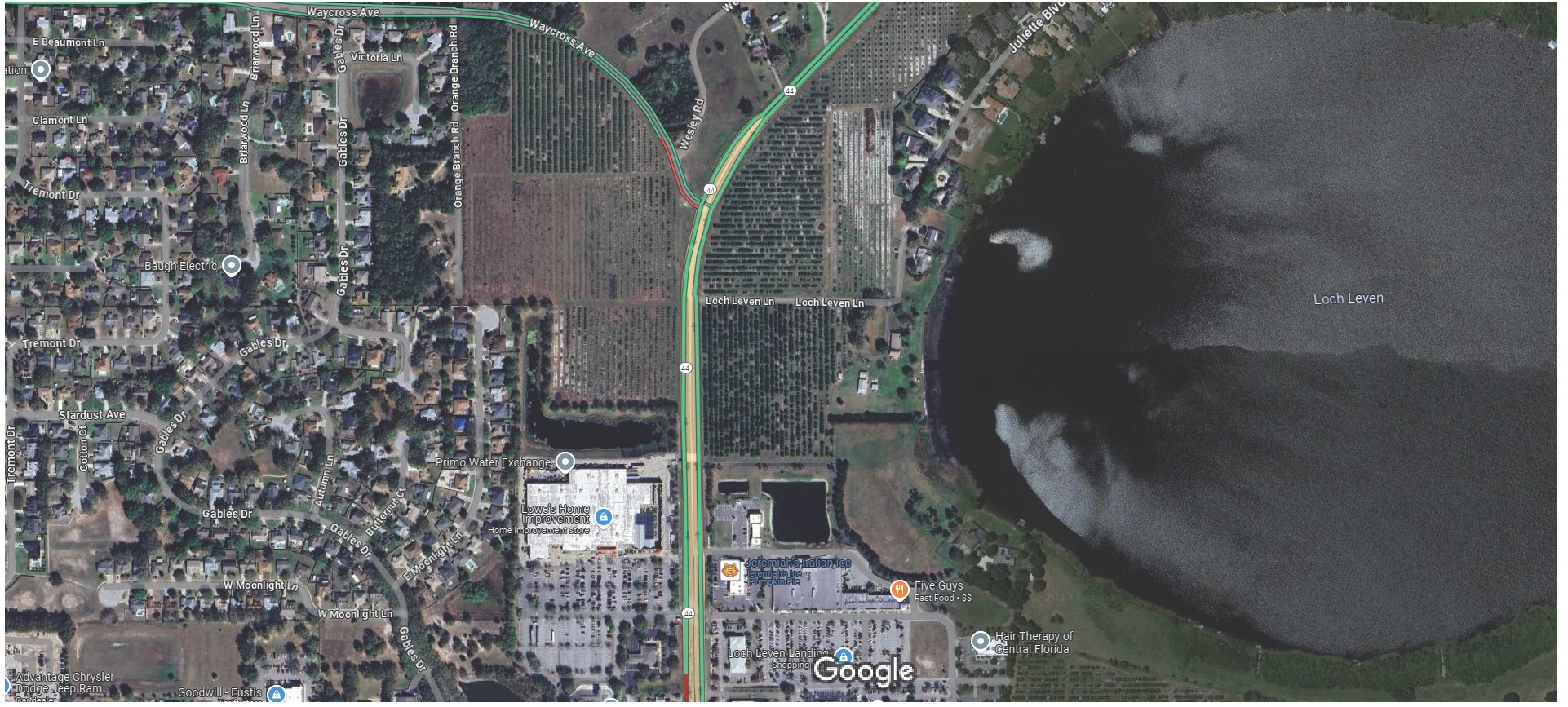 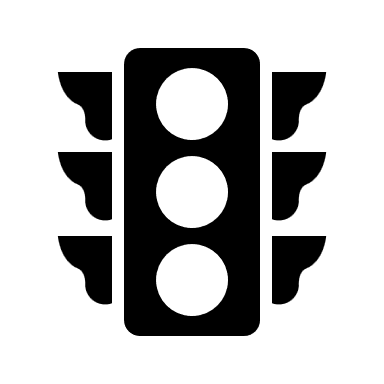 STATE ROAD 44
LOWES
PUBLIX
TRAFFIC LIGHT AT SR 44 @ WAYCROSS AVE. FY 2024 - RESURFACING SR 44 FY 2027
10
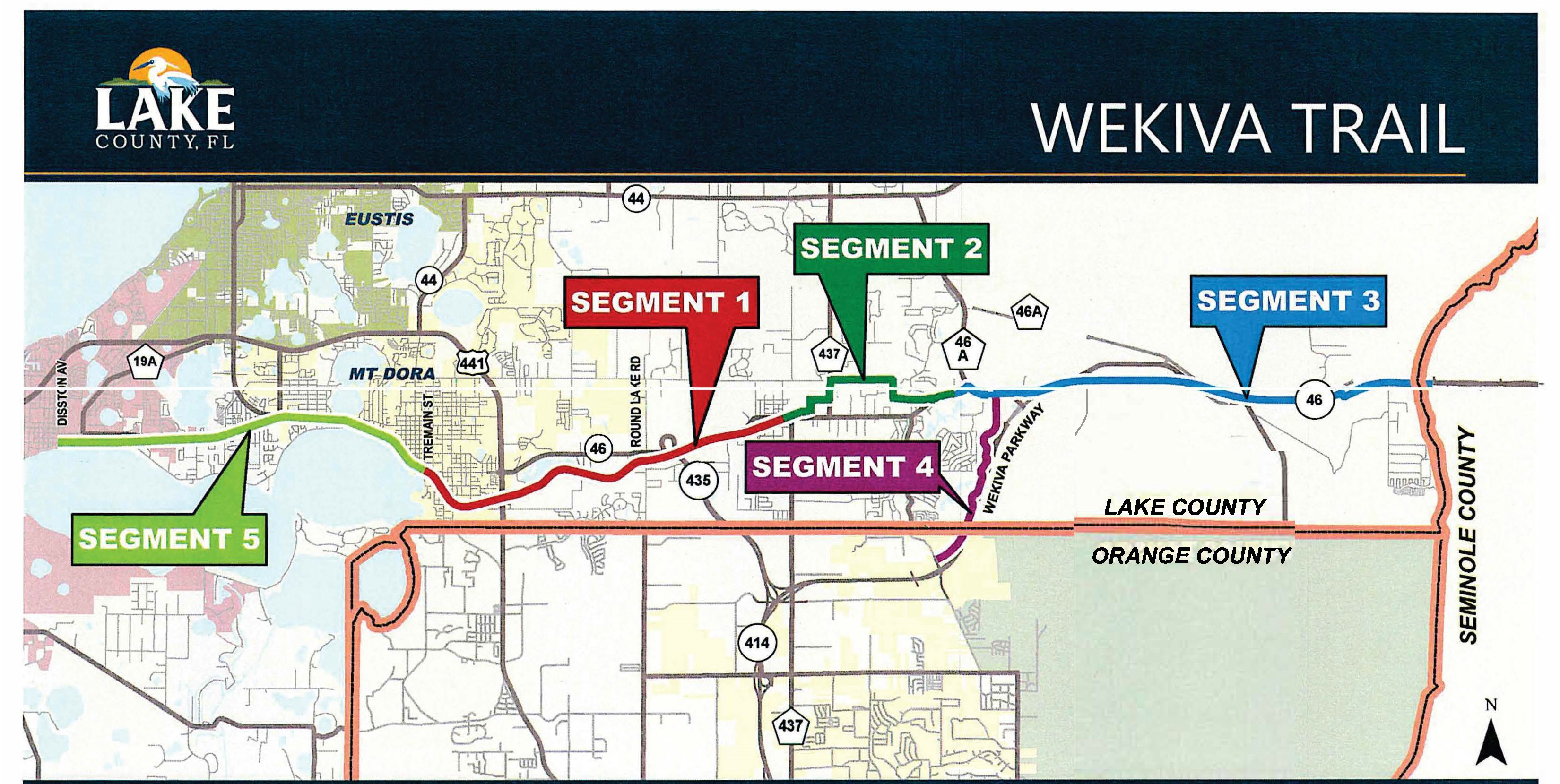 Segment 2 Funded for Construction FY 2025 $4m
Key Projects – Lake County
FM# 453449-1: 
C.R. 44, from U.S. 441 to S.R. 19
Add Left Turn Lanes
Design funded in FY 24/25 and Construction funded in FY 26/27
Funding in Tentative Work Program: $3,298,750
FM# 453086-1: 
S.R. 44, from S.R. 44 in Lake County to Volusia County Line
Intersection Improvements
Design funded in FY 24/25 and Construction funded in FY 26/27
Funding in Tentative Work Program: $1,588,805
END PROJECT AT STATE ROAD 19
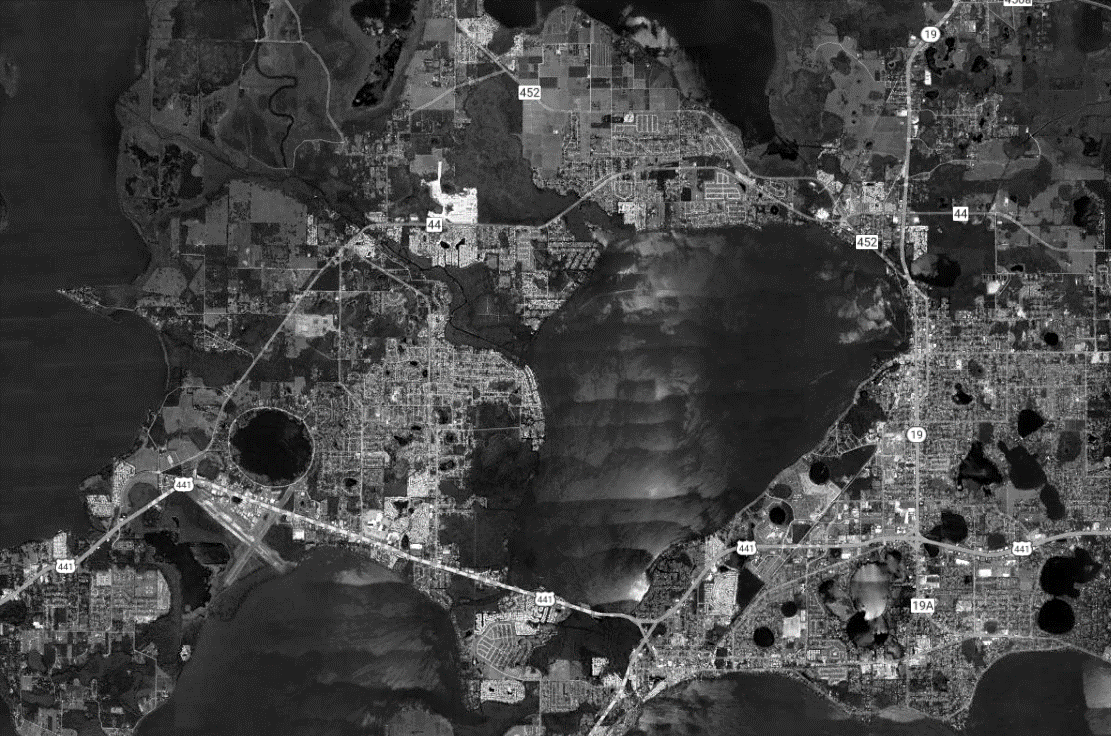 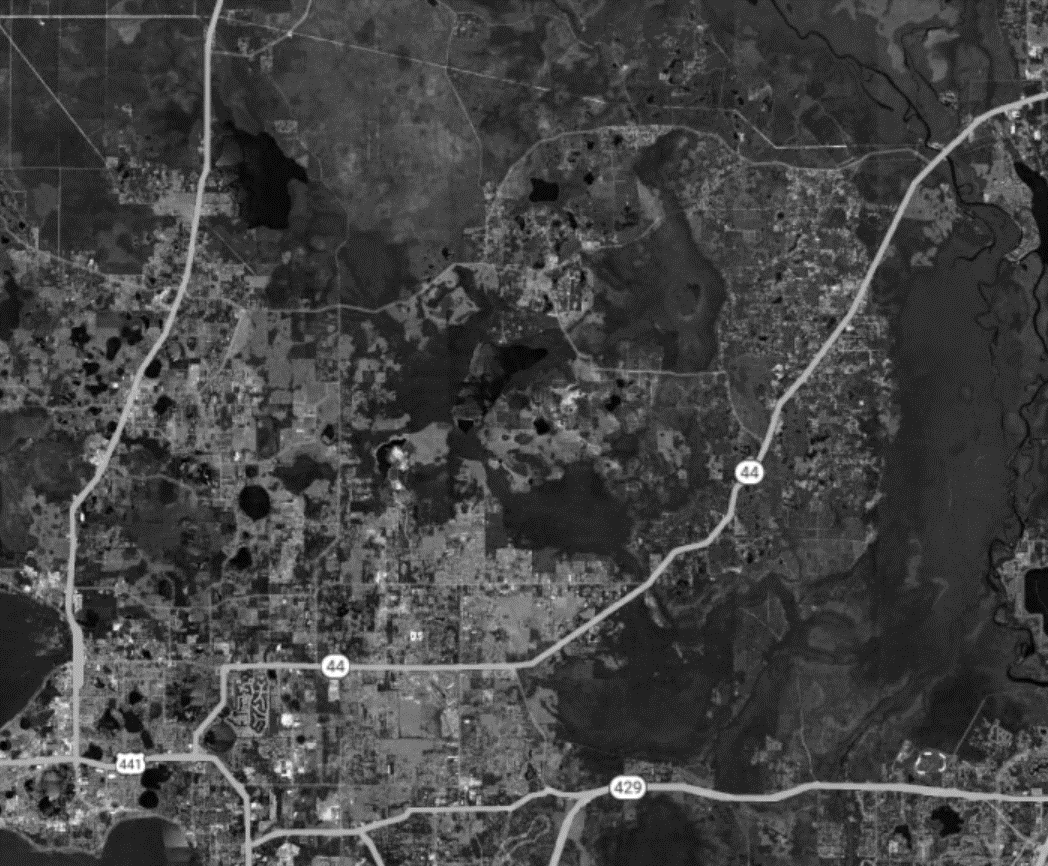 END PROJECT AT LAKE COUNTY LINE
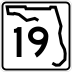 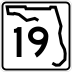 BEGIN PROJECT AT S.R. 44
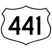 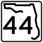 BEGIN PROJECT AT US 441
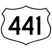 12
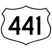 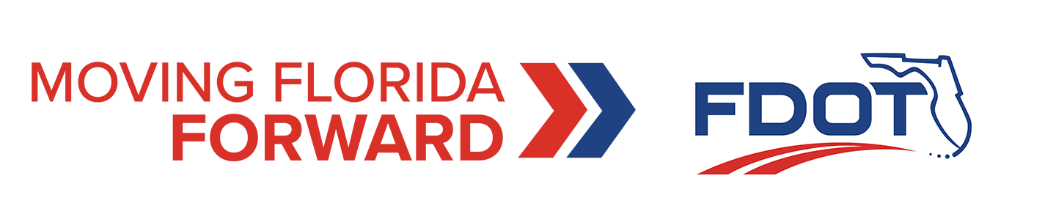 U.S 301 – Sumter County
Two focus projects:

	430132-1 – Add Lanes, Realign, and Reconstruct
	U.S. 301, from C.R. 525E to Florida’s Turnpike
Design-Build contract spring 2024
Construction phases to begin 2025

	430132-2 – Add Lanes and Reconstruct
	U.S. 301, from C.R. 470 to C.R. 525E
Design-Build contract spring 2024
Construction phases to begin 2025

Construction Phase FY 2025 $226 Million
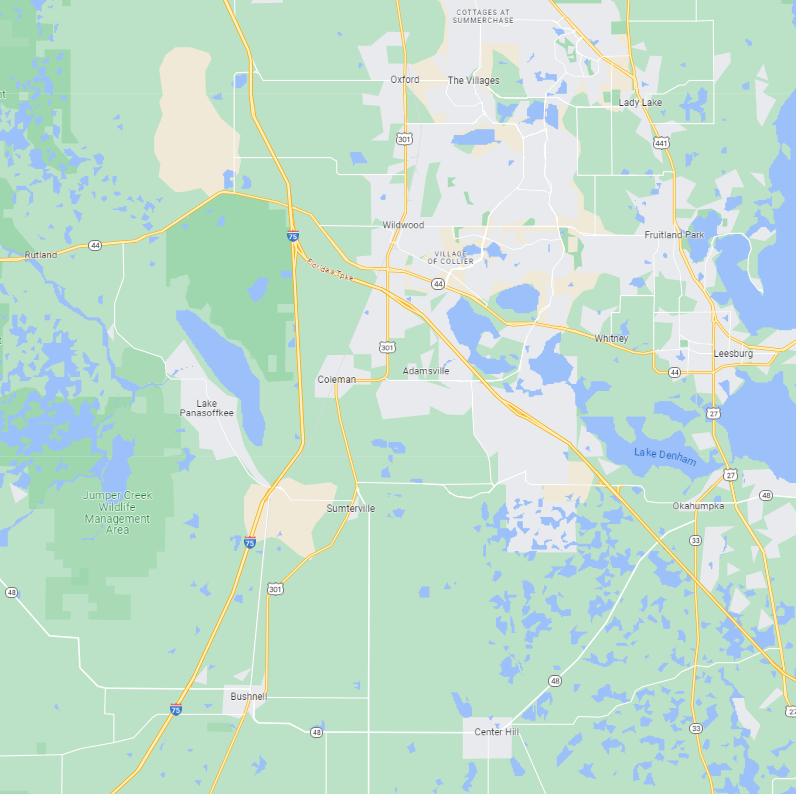 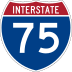 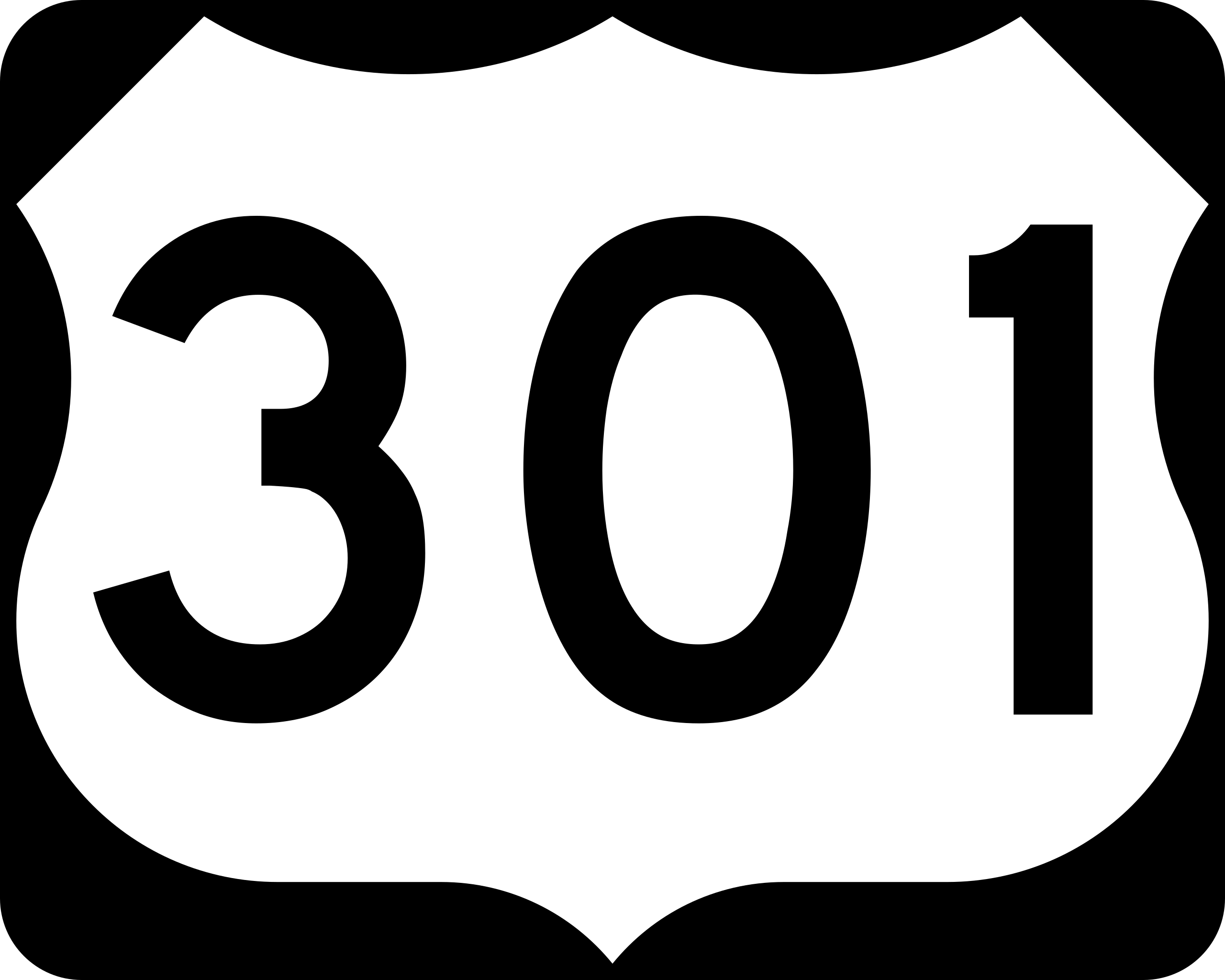 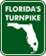 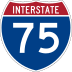 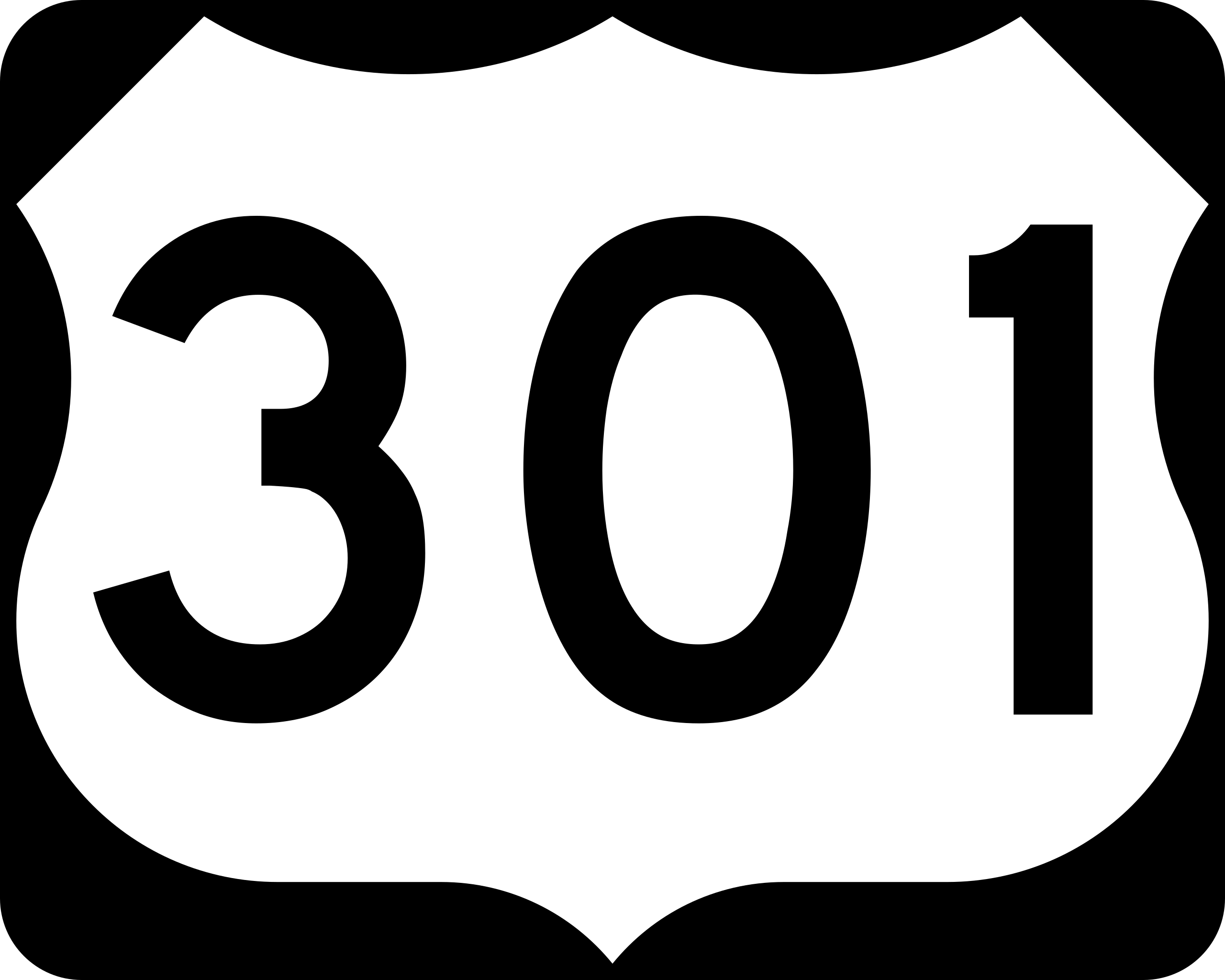 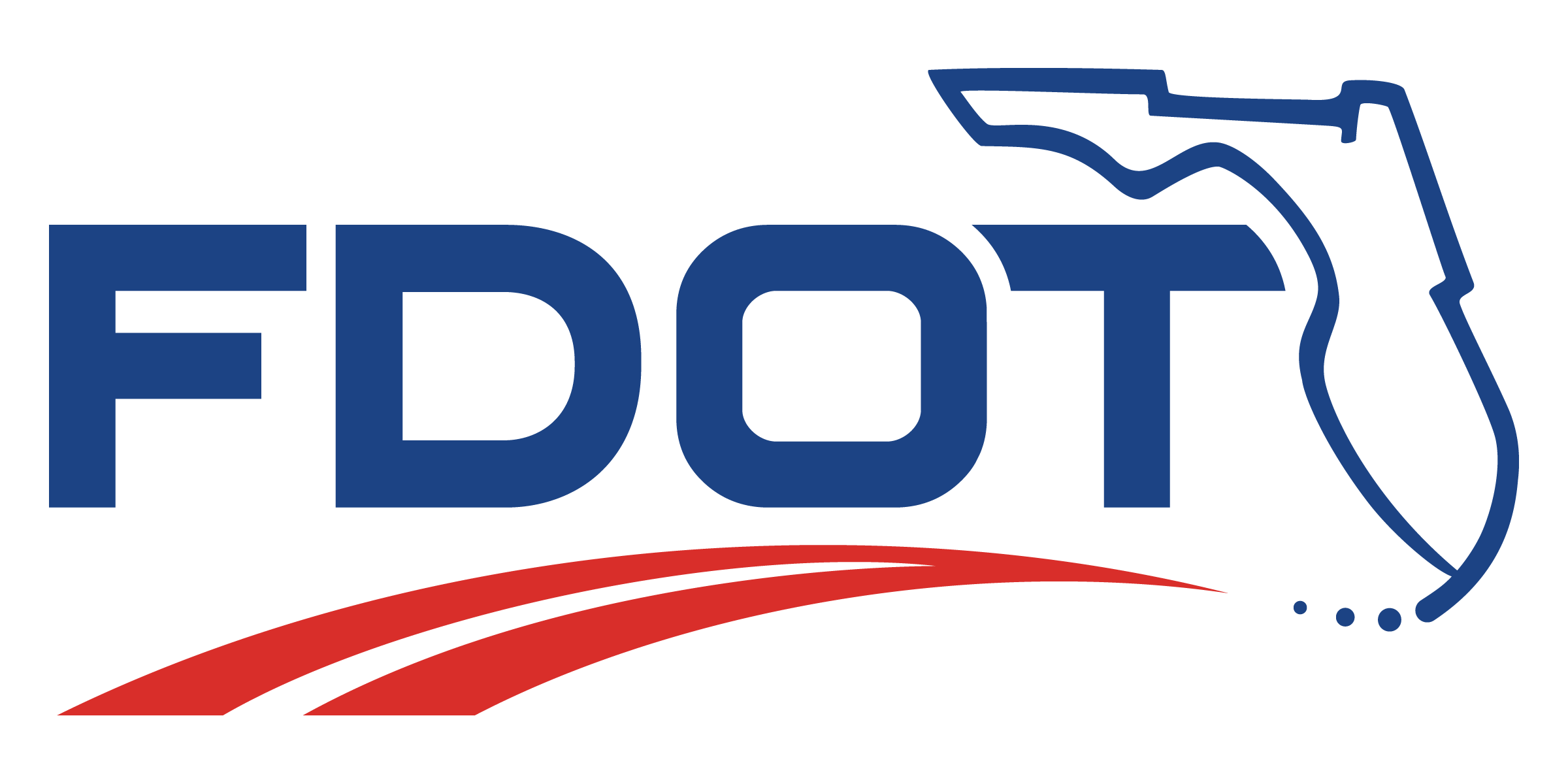 13
[Speaker Notes: FM# 430132-1: 
SR 35 (US 301) from County Road 525E to Florida Turnpike
Add Lanes & Reconstruct
Design-Build and Railroad/Utilities in FY 24/25 and Right of Way funded in FY 24/25 to 25/26
Funding in Tentative Work Program: $106,554,019


FM# 430132-2: 
SR 35 (US 301) from County Road 470 to County Road 525E
Add Lanes & Reconstruct
Design-Build and Railroad/Utilities funded in FY 25/26
Funding in Tentative Work Program: $71,630,403]
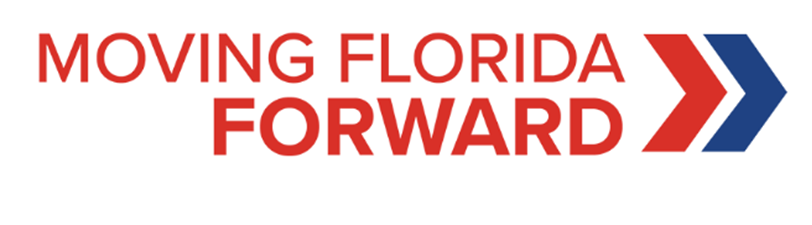 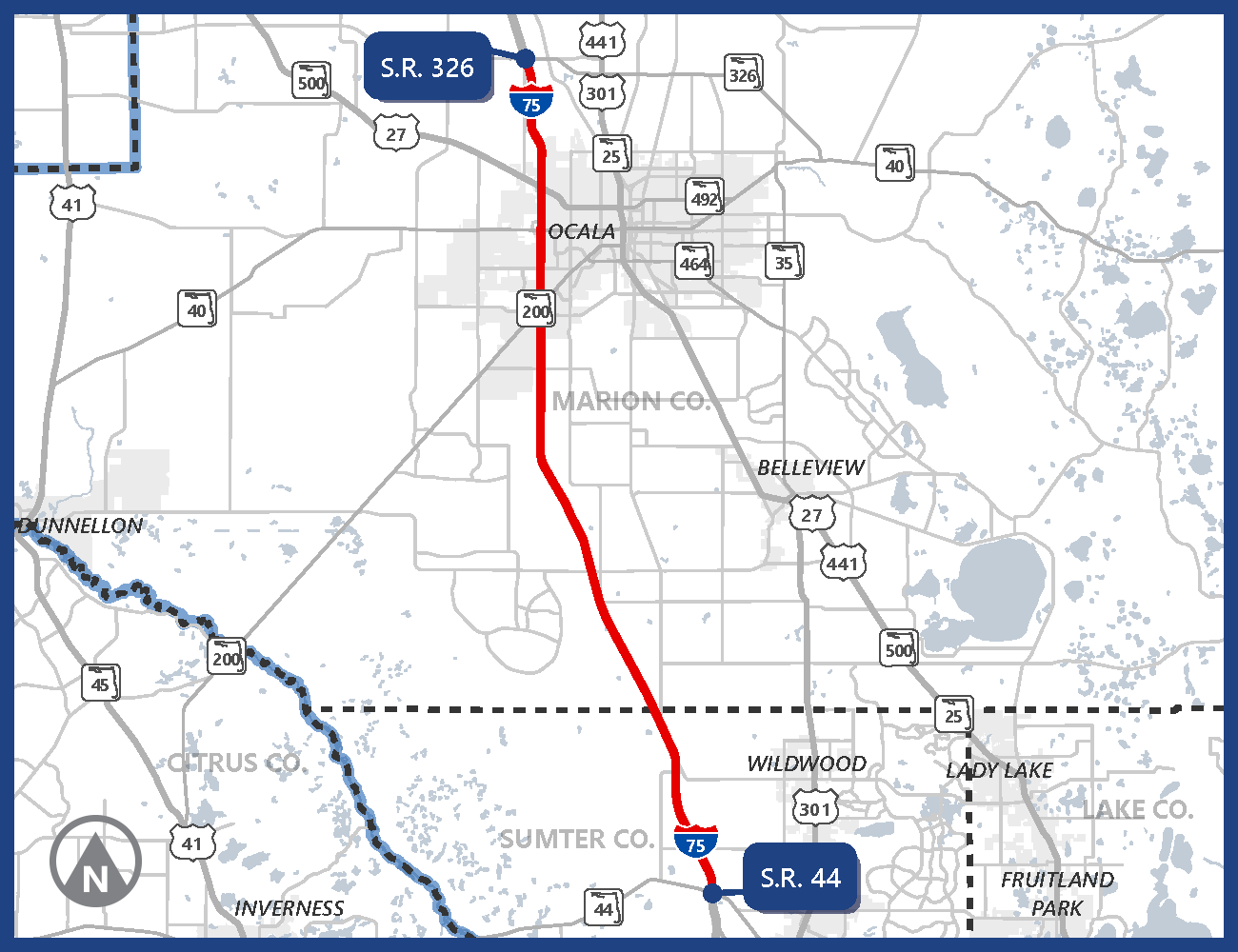 Interstate 75 from State Road (S.R.) 44 to S.R. 326$479 millionConstruction Begins in 2025
14
Facilities in Lake-Sumter Region
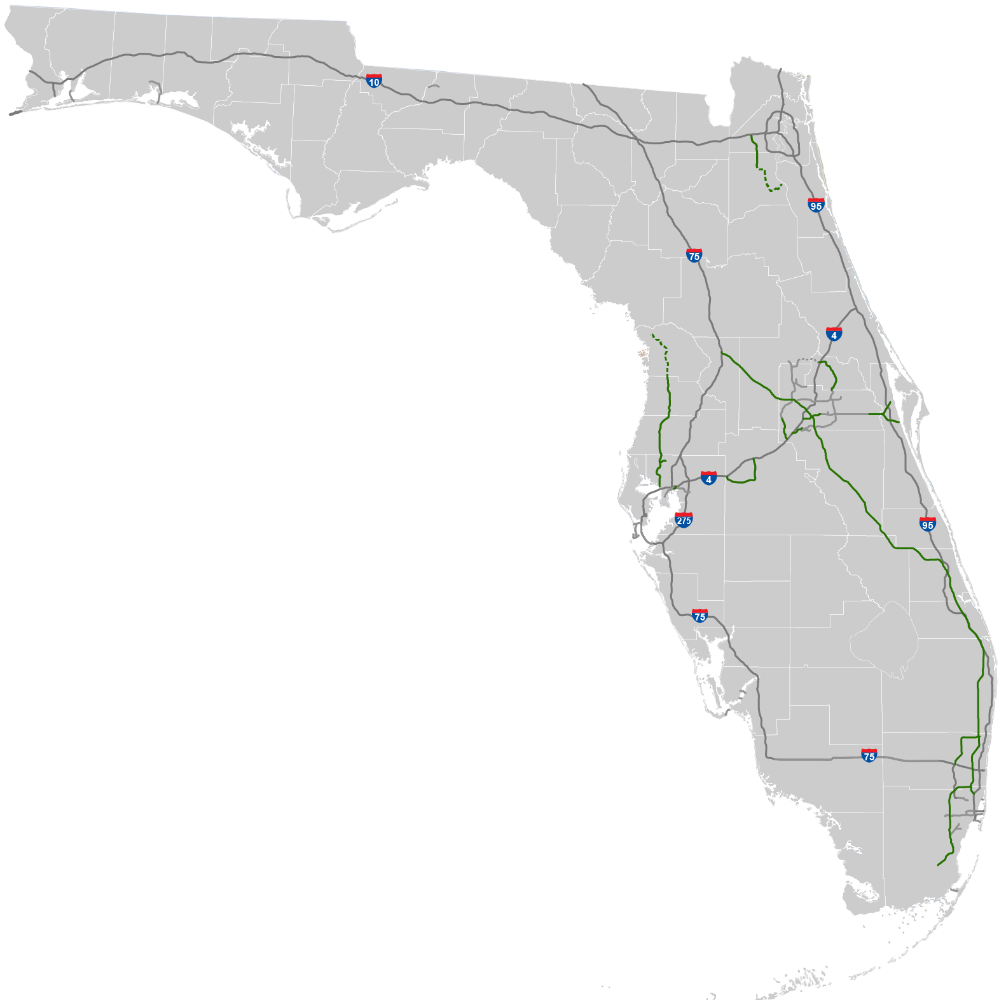 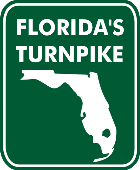 Turnpike Mainline (SR 91)
35 Miles
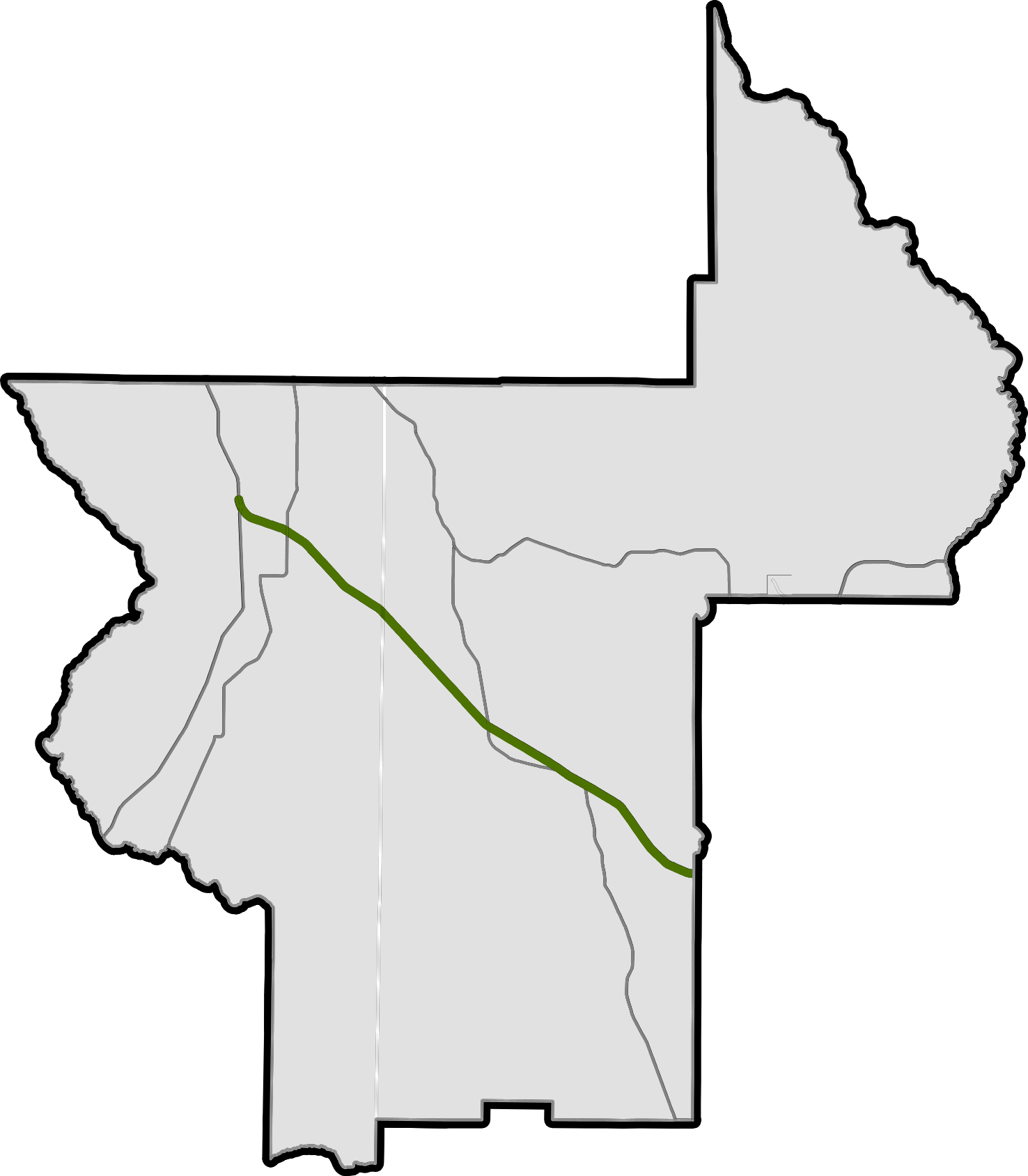 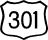 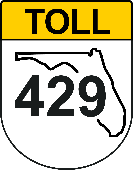 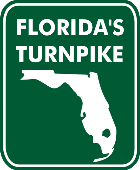 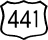 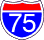 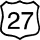 [Speaker Notes: Florida’s Turnpike Enterprise consists of a 511-mile statewide system of toll facilities in six of the seven FDOT Districts and 20 Florida counties.]
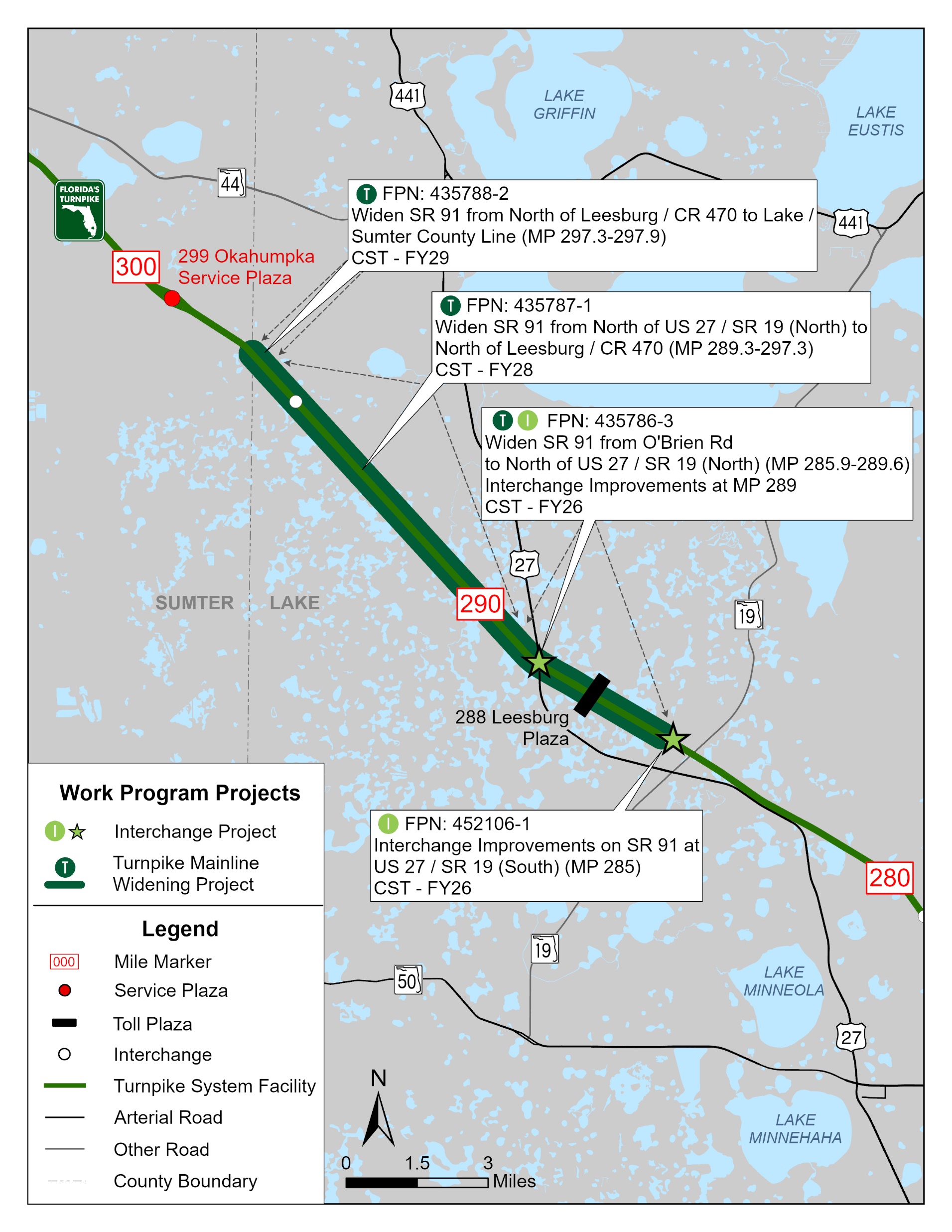 Lake County
16
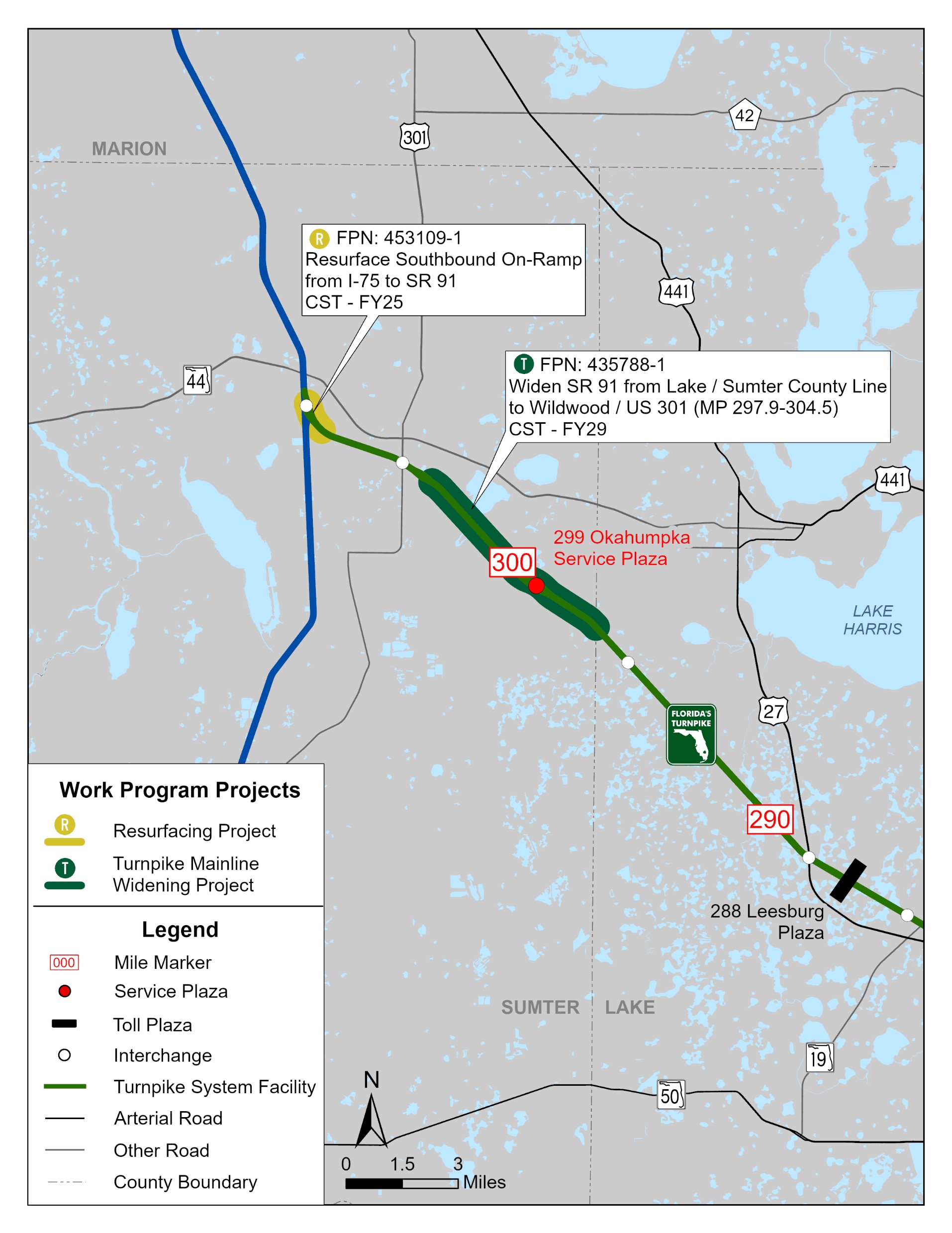 Sumter County
17
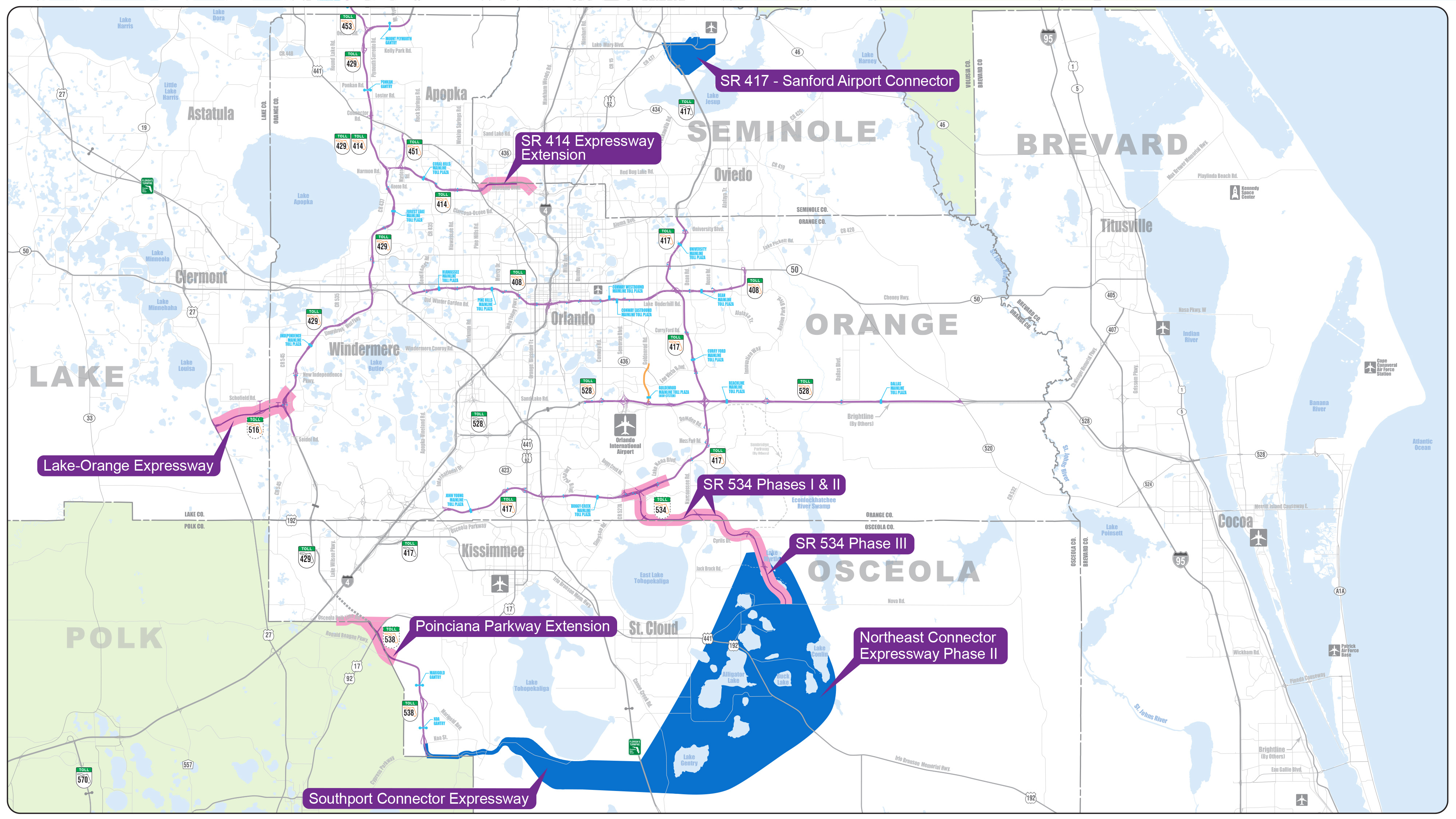 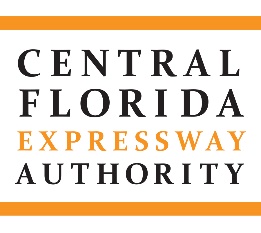 Expansion Projects
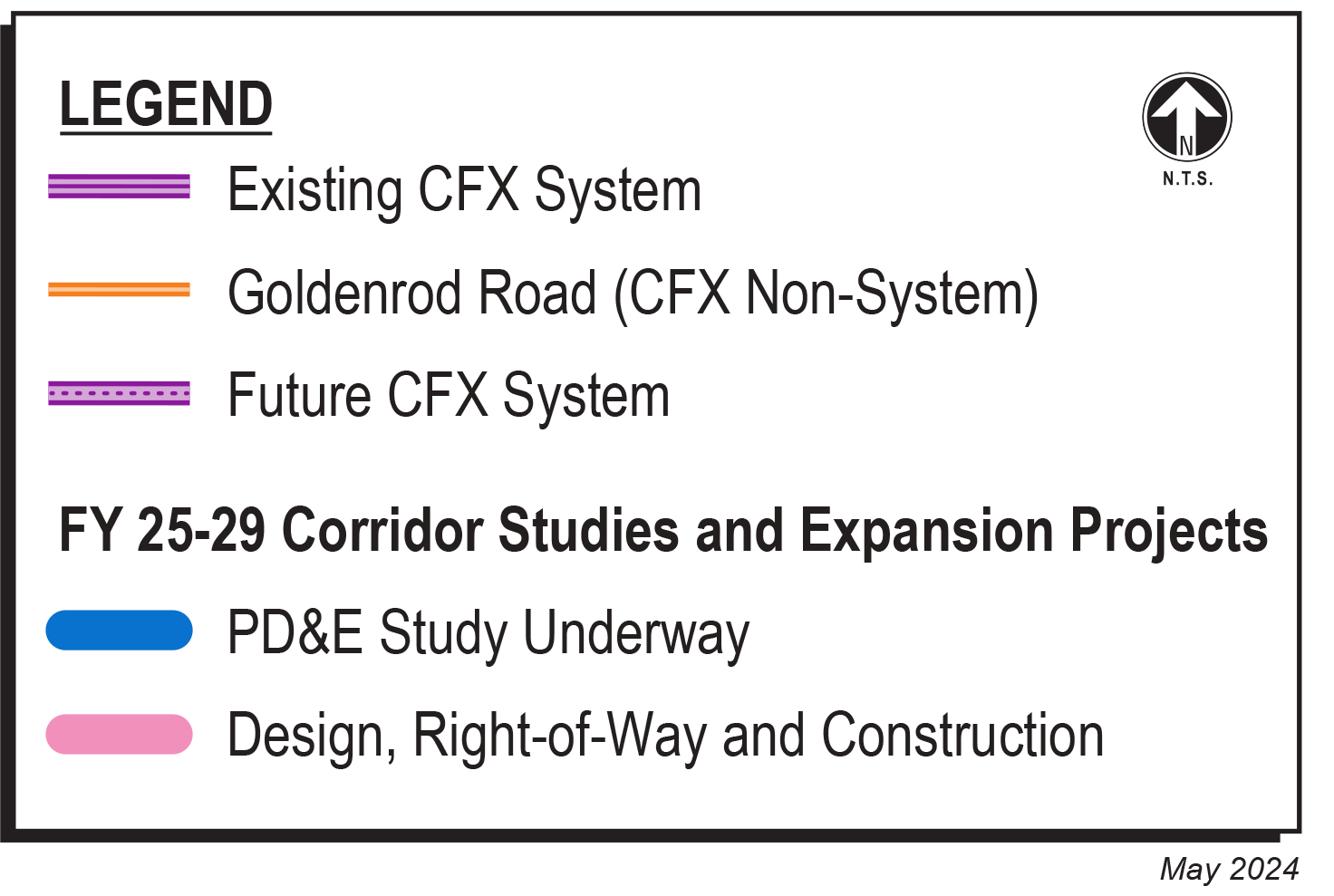 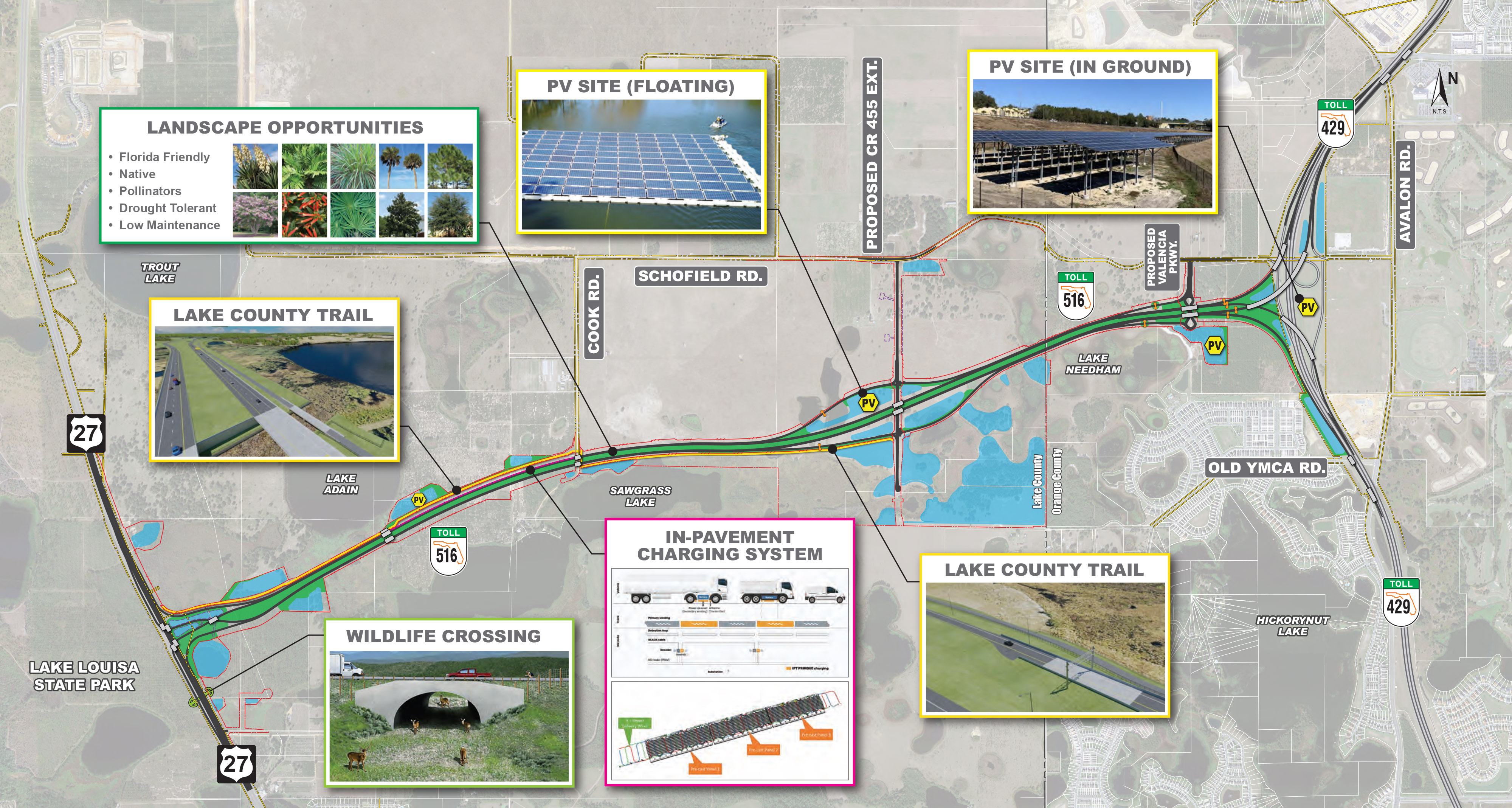 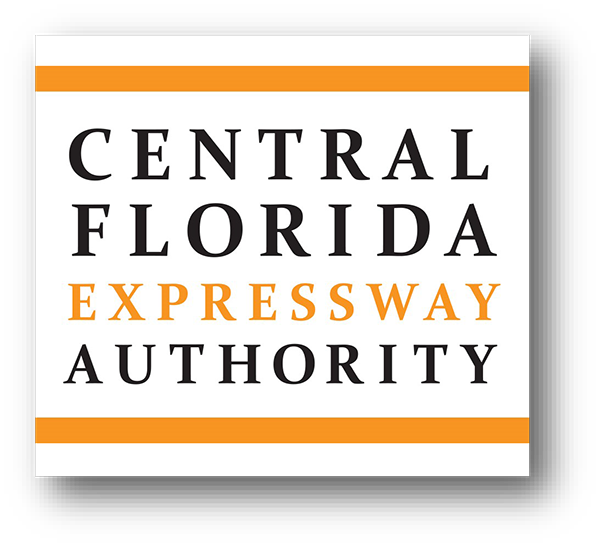 CFX Current FY 2025-2029 Work Plan
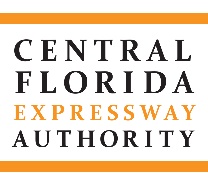 QUESTIONS